Overview of this document
This deck is designed to help you facilitate a workshop to get leader and employee input on what makes us unique and discuss what they can do to start living curious, connected and courageous.
Everything you need to facilitate your workshop is included in this deck. 
Make sure to:
Familiarize yourself with the contents of this deck and read through the facilitation notes multiple times 
Come prepared to share a story (both internal and external) for each C during the curious, connected and courageous overview
Print a commitment card for each person that will be in the workshop
Make sure you have a flip chart and markers to capture the discussion
What do I need to do?
0
[Speaker Notes: Confirm feedback email address with participants]
Easy ways to start reinforcing our culture today
This workshop is an initial step in an ongoing culture dialogue. Below are simple thought starters to reinforce curious, connected and courageous – choose ideas that will work best with your team.
Role model behaviors you want to see by challenging yourself to do something curious, connected, or courageous each day
Hold yourself accountable for living the three Cs by asking yourself “what can I do today to be more curious, connected and courageous?” Write it down and refer back to it before you leave for the day
Kick off team meetings by asking team members to provide an example of how they were curious, connected or courageous
Host 1:1 check-ins to find out how team members are being curious, connected and courageous in their roles; if they aren’t, help them identify how they can going forward
Recognize team members on the spot when you see them exhibiting behaviors associated with one of the Cs and encourage team members to recognize each other when they see the same behaviors
Spotlight a person or team once a month in a team email or Yammer post who’s done an outstanding job living each of the Cs
1
Culture Workshop 

Creating New Expectations
#Togetherorg
What we’re doing today
3
[Speaker Notes: Timing: 2 minutes

Do: Welcome everyone and review today’s agenda.]
Our goals for today
Understand our culture journey and the business need for a unified culture
Reflect on what makes us unique and drives our people to be enthusiastic about our work
Determine our team’s expectations around curious, connected and courageous
4
[Speaker Notes: Timing: 3 minutes

Do: Review the goals on the slides.
Say: Does anyone have questions?
Do: Answer people’s questions.]
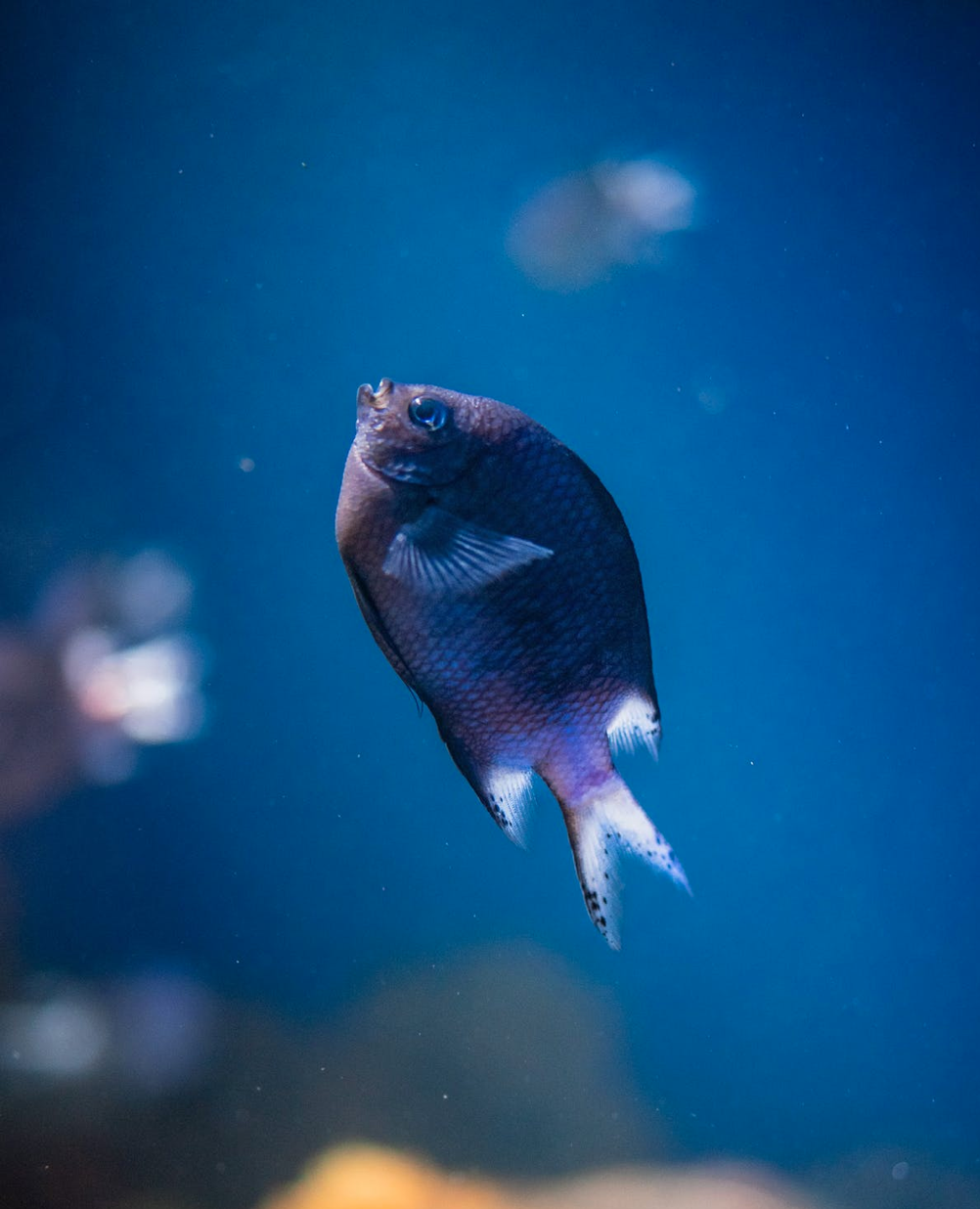 What do we mean by “culture”
5
[Speaker Notes: Timing: 5 minutes

Say: There are lots of definitions of organizational culture, so we won’t debate the semantics here, but suffice to say, organizational culture refers to the basic values and assumptions that drive our behaviors and make us successful as a group over time. 
Say: These assumptions are learned over time and often aren’t even conscious – they’re what we take for granted about “how we do things here” – one scholar says trying to describe culture is like a fish trying to describe the water it lives in! 
Say: For us our culture is the water we live in – it sustains us, nourishes us and makes us happy. It’s defines the experience we have when we’re at work.]
Thought experiment: Why our culture is important
COMPANY A: Probationary 90 days; team votes
COMPANY B: 
Series of creative projects for 90 days, then find a new project that matches your skills
COMPANY C: 
Intensive training for 90 days, followed by apprenticeship with top performers
Adapted from Erickson & Gratton’s What It Means to Work Here – HBR March 2007
6
[Speaker Notes: Timing: 10 minutes

Say: To kick off our discussion, let’s start with an exercise – imagine you have job offers for three different companies:
At the first company, the first three months are probationary. New hires work closely with an assigned team, and after the first 90 days, those team members vote on whether the new hire stays or goes.
At the second company, you would work on a series of fast paced creative projects in your first three months. After the end of those 90 days, you’d be expected to find a new project to work on within the organization that was a match for your skills.
At the third company, you’d have intensive training in your first three months so that you could learn the company’s way of doing business; thereafter you would apprentice some of the best performers to get further up to speed.
Say: So, what sounds good? Where would you want to work? 
Do: Ask for responses.
Say: None of these experiences are “better” than the others. We each probably gravitate to the ones that align best with our own values and preferences. The idea here is that talented people choose jobs – and more importantly – become engaged and loyal – when their values, preferences and aspirations match those of the organization.
Say: As we continue to build our combined USBU, we want to set clear expectations about what we value and how we work, so that we can retain and attract people whose values are aligned with ours and that they stay engaged and committed. To be clear – this doesn’t mean that we don’t have diversity of thought; people can think in very different ways but have aligned values and expectations.
Do: Ask people for reactions and any initial thoughts before moving on.]
What has made our culture unique – and what do we want to carry forward or leave behind?
7
[Speaker Notes: Timing: 8 minutes

Say: Now, let’s dive into an exercise to get us thinking about our culture and the way we interact with each other. 
Say: Let’s brainstorm – what have been some of the unique characteristics of our organizational culture? Think of your experience pre-integration. What 3-5 words you would use to describe the organization’s culture? How were decisions made, and how was work accomplished? Directed from the leader, or more egalitarian? Focused on innovation or on execution? Results-focused, or process-focused? Short-term emphasis or long-term emphasis? Think about characteristics that you thought were “good,” and those you may not have aligned so well with - for now, let’s just brainstorm the descriptors, and then we’ll talk about the culture we want to create in the future.
Do: Write descriptors on a flip chart. Prompt people to focus on what made the organization different from other places they may have worked before.
Say: Thank you for your input. Now, let’s reflect on the list – which of these characteristics do we want to “carry forward”- i.e., preserve as an integrated organization? How do we want to operate in the future? What characteristics will make us successful in the future?
Say: What do we want to leave behind? What characteristics will no longer serve us, or which do we want to change?
Do: On a new flip chart, write down which characteristics people want to leave behind and carry forward.
Do: Save the flipchart and share back key discussion points after the session.]
Curious – Connected – Courageous
The USBU Senior Leadership Team identified curious, connected and courageous as culture descriptors we want to carry forward.
Curious
Connected
Courageous
Ask questions

Listen to understand

Stay humble
Work as one team

Build trusting relationships

Understand the bigger picture
Speak up with new ideas

Take smart risks

Keep PTRB front and center

Make decisions
8
[Speaker Notes: Timing: 7 minutes

Say: The SLT identified curious, connected and courageous as key parts of our culture they want the USBU to carry forward.
Say: How do these behaviors compare to the ones we just identified in our ‘carry forward’ exercise? Do any conflict? What are the differences?
Do: Capture key discussion points on a flipchart and share notes back following the session.
Say: Let’s talk about what being curious, connected, and courageous would look like in action on our team.
Do: Share a story or two that illuminates what being curious, connected, and/or courageous look like in action, both internal to org and with external stakeholders – as an illustrative example.]
Curious
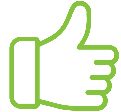 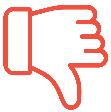 Jump to conclusions
Be defensive of your own opinions, work and “turfs”
Stick to the belief that there’s only one way of doing things (“this is how we’ve always done it”)
Take an extra step to understand
Respect differences
Assume best intentions in others
Consider new and different ideas/approaches
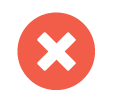 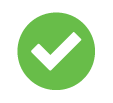 NOT THIS
DO THIS
9
[Speaker Notes: Timing: 10 minutes

Say: The SLT spent some time reflecting on what curious meant for them – both what it is, and what it isn’t – and here are their reflections. 
Say: Let’s talk about our own “do’s” and “don’ts” when it comes to being curious. What does being curious look like on our team?
Do: Flip chart “dos” and don’ts” and save for meeting outputs.]
Connected
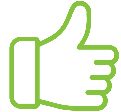 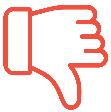 Collaborate with others in pursuit of shared goals
Connect to the needs of patients
Make an effort to get to know your colleagues, partners and external stakeholders 
Seek to understand our mission, business objectives and industry trends
Isolate yourself and work in a silo 
Lose sight of the impact on the patient
Have an “us versus them” mindset; overlook the patient / customer / external stakeholder story
Fail to connect the impact of your actions to accomplishing our mission and goals
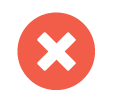 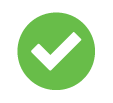 NOT THIS
DO THIS
10
[Speaker Notes: Timing: 10 minutes

Say: The SLT spent some time reflecting on what being “connected” meant for them – both what it is, and what it isn’t – and here are their reflections. 
Say: Let’s talk about our own “do’s” and “don’ts” when it comes to being connected. What does being connected look like on our team?
Do: Flip chart “dos” and don’ts” and save for meeting outputs.]
Courageous
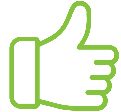 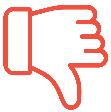 Hold back on providing direct and constructive feedback
Stay stuck in the comfort zone
Consider only the P and the B; overlook the T and the R
Focus only on short-term gains
Keep decision making only at the leader level; make decisions by consensus
Have constructive and honest conversations, even if they’re tough
Embrace new ideas, admit failures, ask for help and learn
Keep PTRB front and center
Focus on building long-term sustainable business
Empower people to make decisions and clarify decision-making rights (“Who owns the ‘D’”)
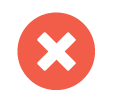 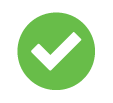 NOT THIS
DO THIS
11
[Speaker Notes: Timing: 10 minutes

Say: The SLT spent some time reflecting on what courageous meant for them – both what it is, and what it isn’t – and here are their reflections. 
Say: Let’s talk about our own “do’s” and “don’ts” when it comes to being courageous. What does being curious look like on our team?
Do: Flip chart “dos” and don’ts” and save for meeting outputs.]
How do you think these behaviors will help us be successful? How do they align with where we’re going as a business?


What do you think are the 1-2 most impactful things we can do to hold ourselves accountable?

Do we agree to commit to these behaviors as our team’s Culture Charter?
12
[Speaker Notes: Timing: 5 minutes

Do: Summarize the “dos” and “don’ts” from each of the curious, connected and courageous discussions.
Do: Review each prompt and hold a discussion.]
Storytelling exercise
13
[Speaker Notes: Timing: 5 minutes

Say: Now, let’s make these behaviors really stick. Humans are wired to connect with compelling stories. Cognitive psychologist, Jerome Bruner, suggests messages delivered as stories can be up to 22x more memorable than facts. Stories trigger our emotions and help us understand ideas. So let’s tell some stories about curious, connected and courageous. (Source - https://www.forbes.com/sites/kateharrison/2015/01/20/a-good-presentation-is-about-data-and-story/#1aa60361450f)
Do: Split team into three groups and assign a C to each group.]
Stories: curious, connected and courageous
Curious
Connected
Courageous
Ask questions

Listen to understand

Stay humble
Speak up with new ideas

Take smart risks

Keep PTRB front and center

Make decisions
Work as one team

Build trusting relationships

Understand the bigger picture
14
[Speaker Notes: Timing: 15 minutes

Say: Similar to the fish describing the water it lives in, sometimes it’s best to zoom out of your day-to-day work to really absorb something. With that said, first we’ll tell stories about these behaviors that you’ve seen outside of work. It could be something that you did personally or something you saw. Then, we’ll share some examples of these behaviors at work.
Do: Ask teams to share real-life stories and/or experiences with their group that exemplify the actions associated with each C (e.g. speak up, work as one team):
Tell teams to first think of an example in their personal life where they’ve lived their assigned C (round 1). Once everyone in their group has shared their personal story, people will share a time where they’ve seen their assigned C at work (round 2). 
Do: Time each round, let people know when it’s time to start round 2 and when the exercise is done.]
How did sharing personal stories help us illuminate what the 3 Cs mean for our team?

Which stories that stood out to you, and why?


What else did you notice as your colleagues shared their stories?
15
[Speaker Notes: Timing: 5 minutes

Do: Review each prompt and ask for people’s responses.
Say: We’re collecting stories around curious, connected and courageous. Today was the start of that. Collecting these examples is really important to make our culture feel tangible across the USBU and also to highlight what CCC looks like across different BUs and functions. Share your story with USBUCommunications@org.com.]
Holding Ourselves Accountable
16
[Speaker Notes: Timing: 3 minutes

Do: Refer back to the flipcharts with the team’s Culture Charter (the do’s and don’ts they have committed to). Distribute commitment cards.
Do: Summarize the key behaviors the team has highlighted, and remind the team of their commitment to their “culture charter.” 
Say: The back of your commitment card will ask you to choose a behavior and write down a challenge you may run into for that behavior. Write down your commitment on how you’ll overcome that challenge, and how you will hold yourself accountable. Try to do this in the next week. 
Do: Share next steps in keeping these culture discussions going. [i.e., suggest adding culture commitment updates to ongoing staff/team meetings (i.e., monthly or quarterly) to keep the conversation going and to continue gathering examples.]
Thank you!
17
[Speaker Notes: Timing: 2 minutes

Do: Thank people for their thoughts today and the great discussion. Share a personal highlight from the workshop. 
Do: Ask for any final thoughts before closing the session.]